A blockchain-based system for course submissions
Team Project Fall/Winter 2022-23
Chair of Data Science in the Economic and Social Sciences
Supervisor: Markus Strohmaier
A system for course submissions?
Let us think of a system for traditional university course with programming exercises
Students need to submit code before a deadline
Code needs to be executed against specifications
Code needs to be graded according to a grading scheme
Students need to proof that it is their original submission
…

Many of these requirements can be modeled and implemented with blockchain technology.

Idea: Build a blockchain based system for course submissions that is open and decentralized.
Could be used by University of Mannheim
Could be used by anyone else
Could be operated by University of Mannheim (or anyone else)
Block ids
Smart contracts
Grading tokens
Private keys
# 2
A blockchain-based system for course submissions
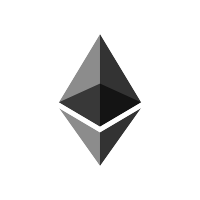 Using the Ethereum blockchain system, you will
Set up your own Ethereum client and testnet
Specify requirements for the system
Specify the organization of the system using principles of Decentralized Autonomous Organizations (DAOs)
Implement using the ethereum specific programming language Solidity1
Develop smart contracts able to execute typical tasks of course submission
Develop smart contracts able to execute typical tasks of testing and grading
Deploy smart contracts to your own testnet
Simulate course submissions, testing and grading

If successful, your code will be used to support course submissions during the exercises of the „Public Blockchains“ course next year (SS 2023).

1 e.g. https://egghead.io/courses/introduction-to-smart-contracts-with-ethereum-and-solidity-0a40bba0
# 3
A blockchain-based system for course submissions
Brief Logistics
Responsible person: Markus Strohmaier (with help of Stefano Balietti)

Language: English 

Duration: 6 months 

Min/Max number of participants: 3-5 

Prerequisites: Strong programming skills, knowledge in blockchains, software engineering

Work process: 
Regular meetings with supervisor
Two mandatory presentations to present you work (midterm and endterm)
Written report to be submitted at the end
# 4